Hydroclimatic risks and uncertainty in the global power sector
Matthew Gidden1, Edward Byers1, Peter Greve1, Taher Kahil1 Simon Parkinson1, Catherine Raptis2, Joeri Rogelj1, Yusuke Satoh1, Michelle van Vliet3,1, Yoshide Wada1, Volker Krey1, Simon Langan1, and Keywan Riahi1 

1 International Institute for Applied Systems Analysis, Austria
2 ETH Zurich, Switzerland
3 Wagenigen University, Netherlands

ERE1.2 Energy and environmental system interactions – Policy and modelling
European Geosciences Union General Assembly 2017
24/04/2017
Water and climate impacts impacts assessment framework
Global mean temperature change scenarios
Global power plants dataset + simulation models
Capacity subsets
Steam thermal
Non-steam thermal
Hydro & pumped storage
Hist
1.5°C
2.0°C
3.0°C
Climate models
5 GCMs
Downscaled & bias corr. to 0.5°x0.5
RCP8.5
Climate impacts
Air temperature
Temp change
Heatwaves

Hydrology
Low flows
Seasonality
Flood risk
Water temp
Hydrological models
5 GHMs
Daily timestep
0.5°x0.5°
Risk identification matrix
Capacity subsets
Spatial units
Climate impact

Uncertainty analysis:
GCM & GHM agreement
Climate response
Power plant characteristics
ISI-MIP – Inter-sectoral inter-comparison modelling project
Climate
Hydrology
Multi-model… multi-model… ensembles
Downscaled, bias-corrected climate model data
5 GCMs [HadGEM, IPSL, GFDL, NorESM, MIROC]
From ~2.5°x ~2.5° to 0.5°x0.5° grid
Historical + 4 RCPs, 1960-2100
Gridded hydrological models using bias-corrected GCM input forcings
Daily timestep data for runoff, evap, discharge, irrigation demands etc
Examples include: 
H.08 (U. Tokyo)
PCR-GLOBWB (Utrecht)
VIC (Washington State, Wagenigen)
J.ULES (Met Office, CEH)
WaterGAP (Frankfurt, Kassel, Potsdam)
LPJmL (PIK)
WBM (CUNY)
MPI-HM (Max Planck Inst)
Community Water Model (IIASA) – coming soon….
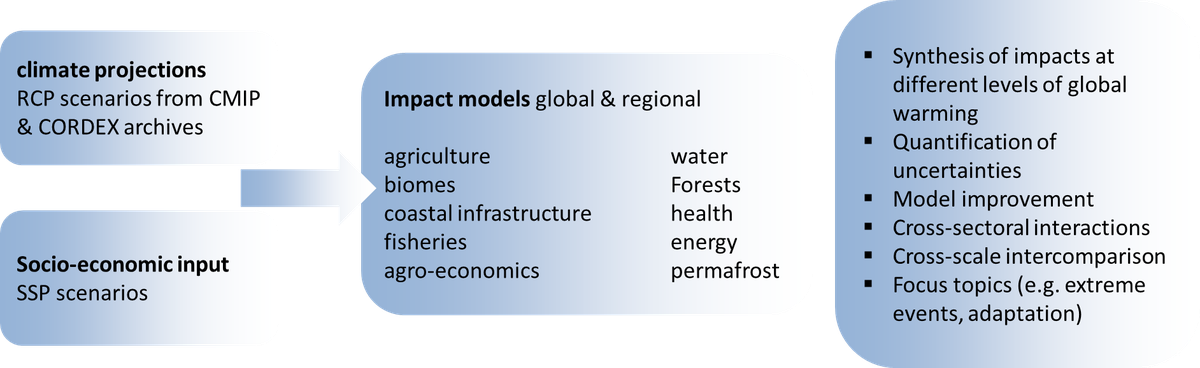 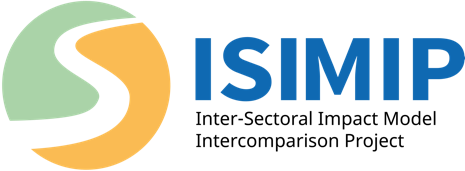 Global power plant dataset
Platts WEPP  – June 2013. Licensed database, with no lat/lon information
Carma – based on Platts WEPP ~2010, based on georeferencing algorithm by Kevin Ummel
Raptis – based on Platts WEPP March 2012 for thermal power plants 
 (Raptis et al. 2016)
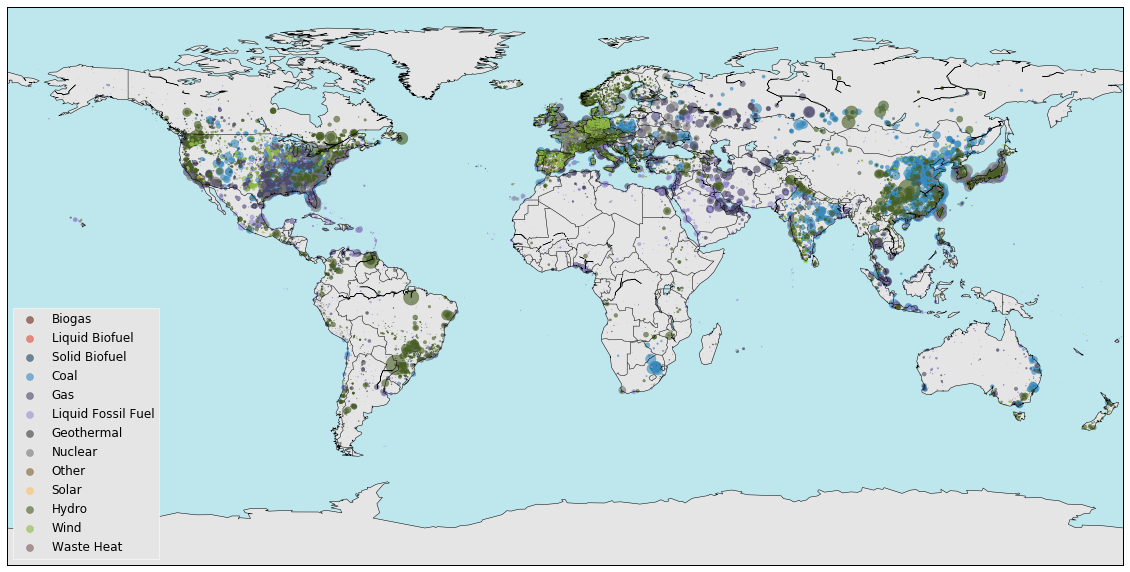 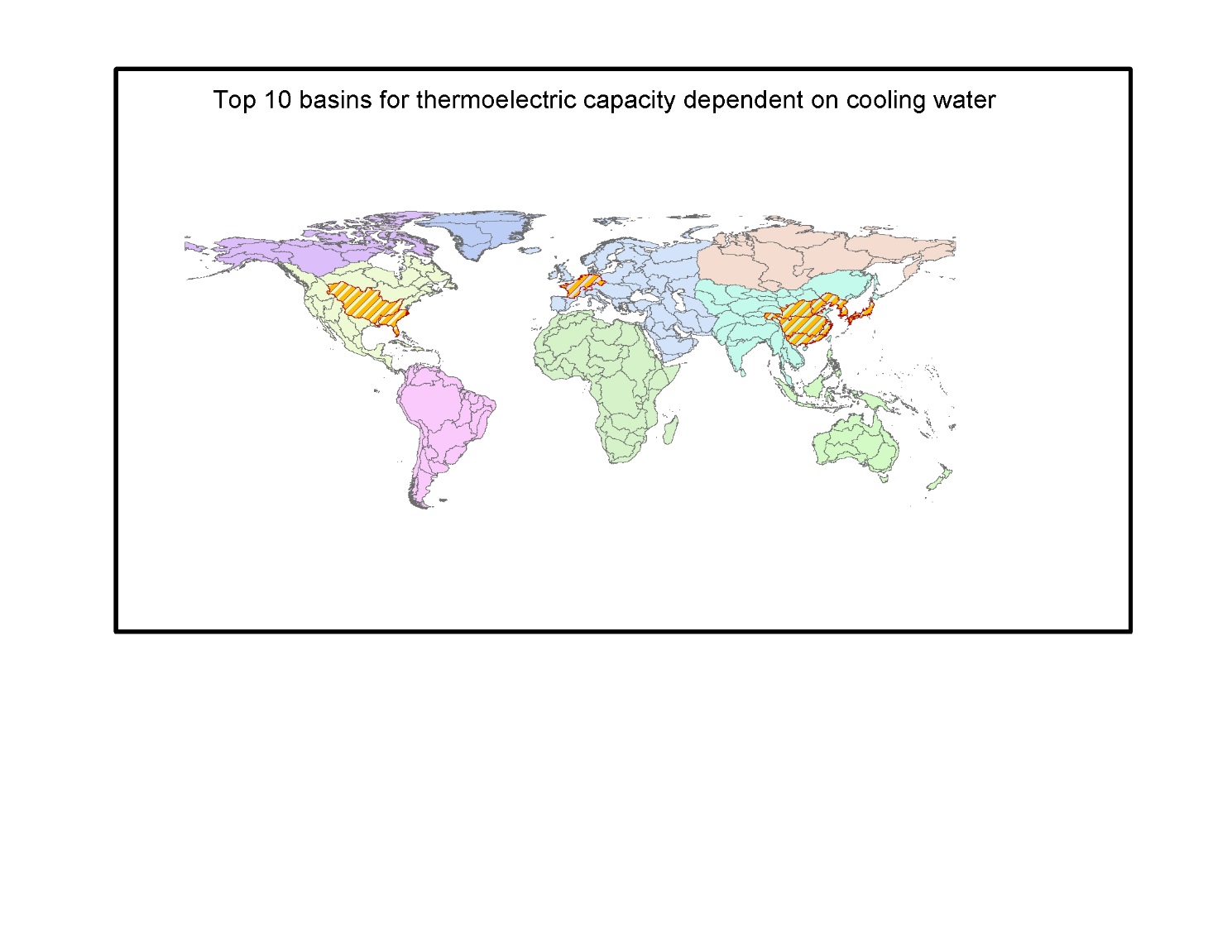 [Speaker Notes: 86% of global capacity with locations]
Indicators
Low flows and peak flows
Variability
Low flows
Q90 (10th percentile)




Peak flows
Flooding proxy
Block-maxima approach
Seasonality
Difference between wet & dry seasons



Inter-annual variability
Variability of water availability between years
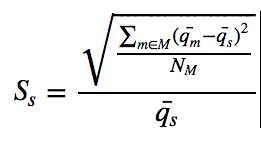 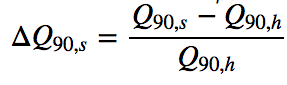 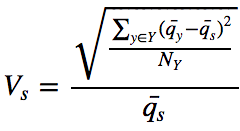 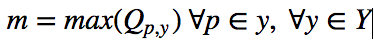 Methodology: Low Flows
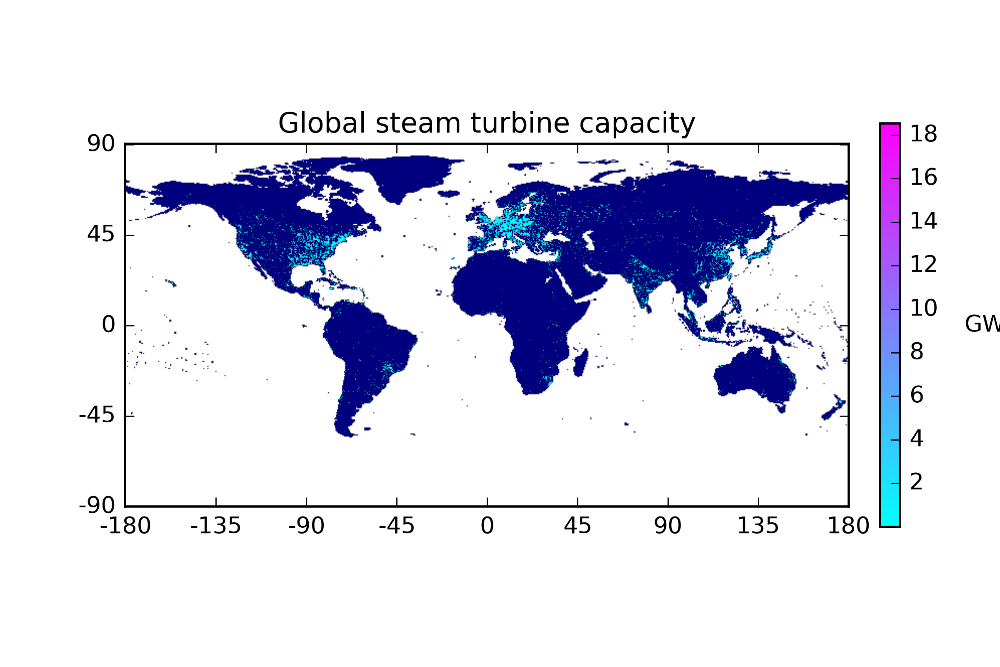 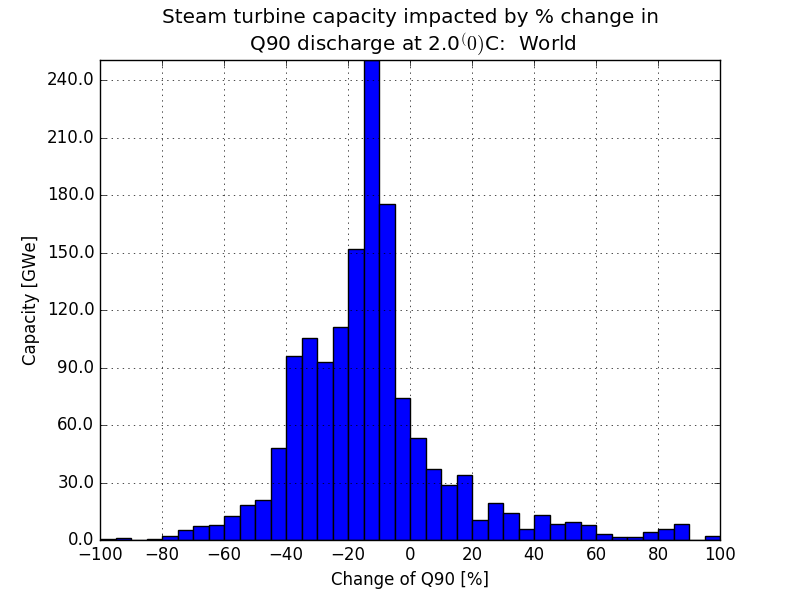 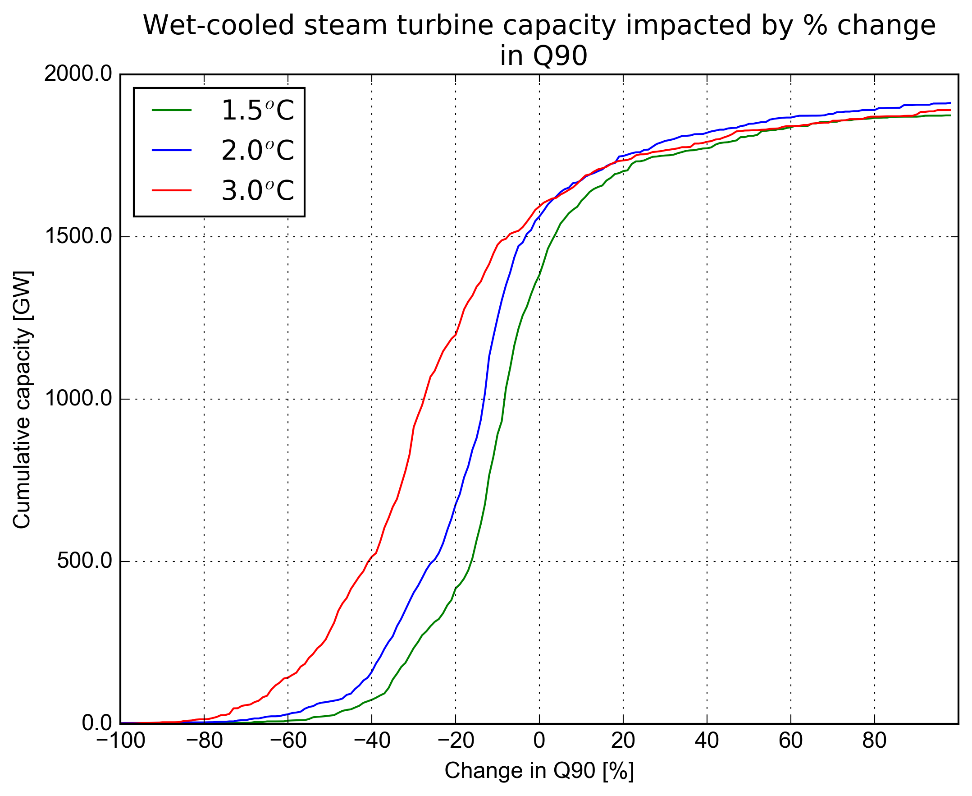 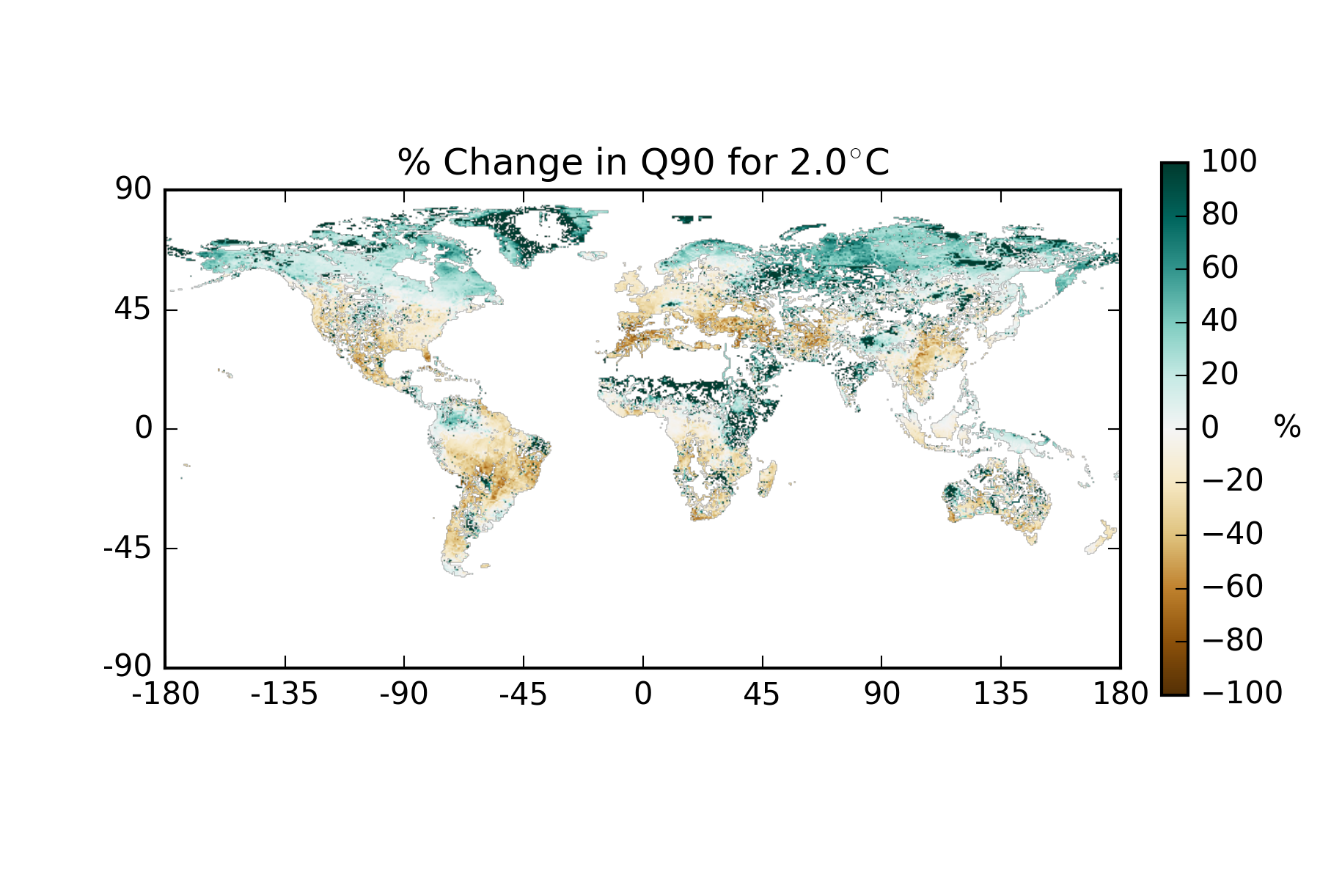 - water
+ water
Seasonality
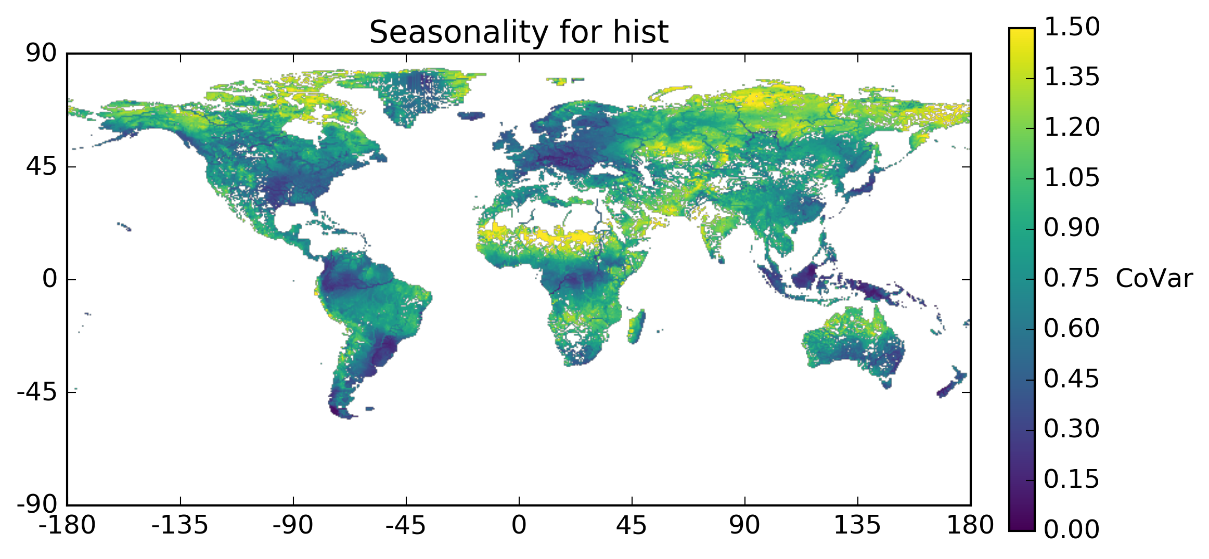 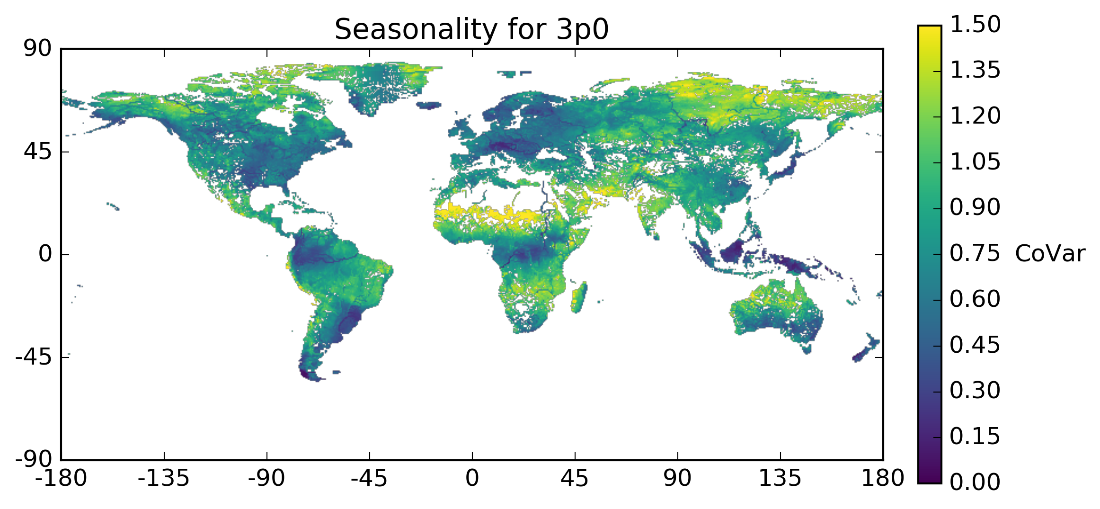 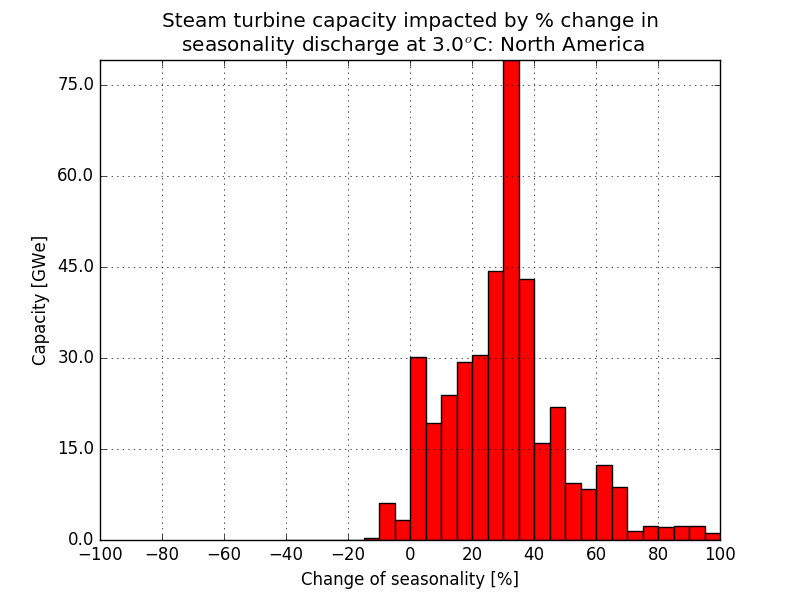 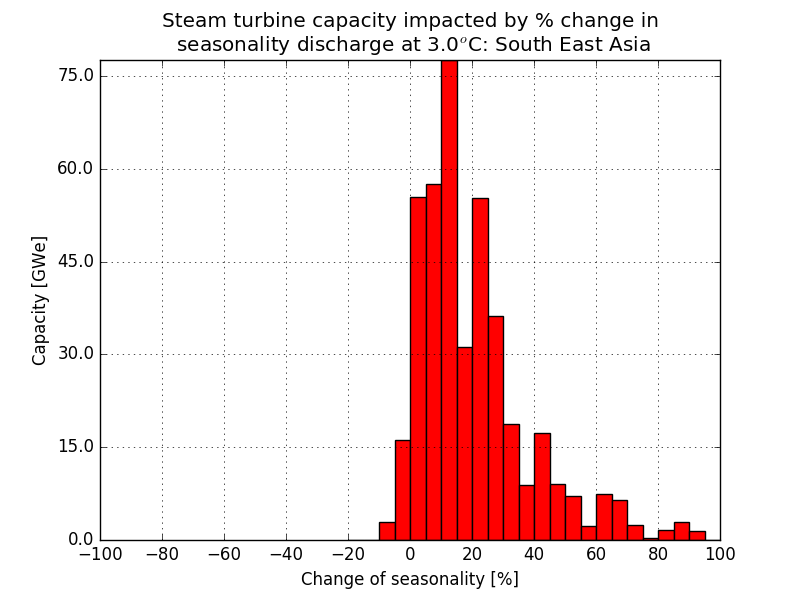 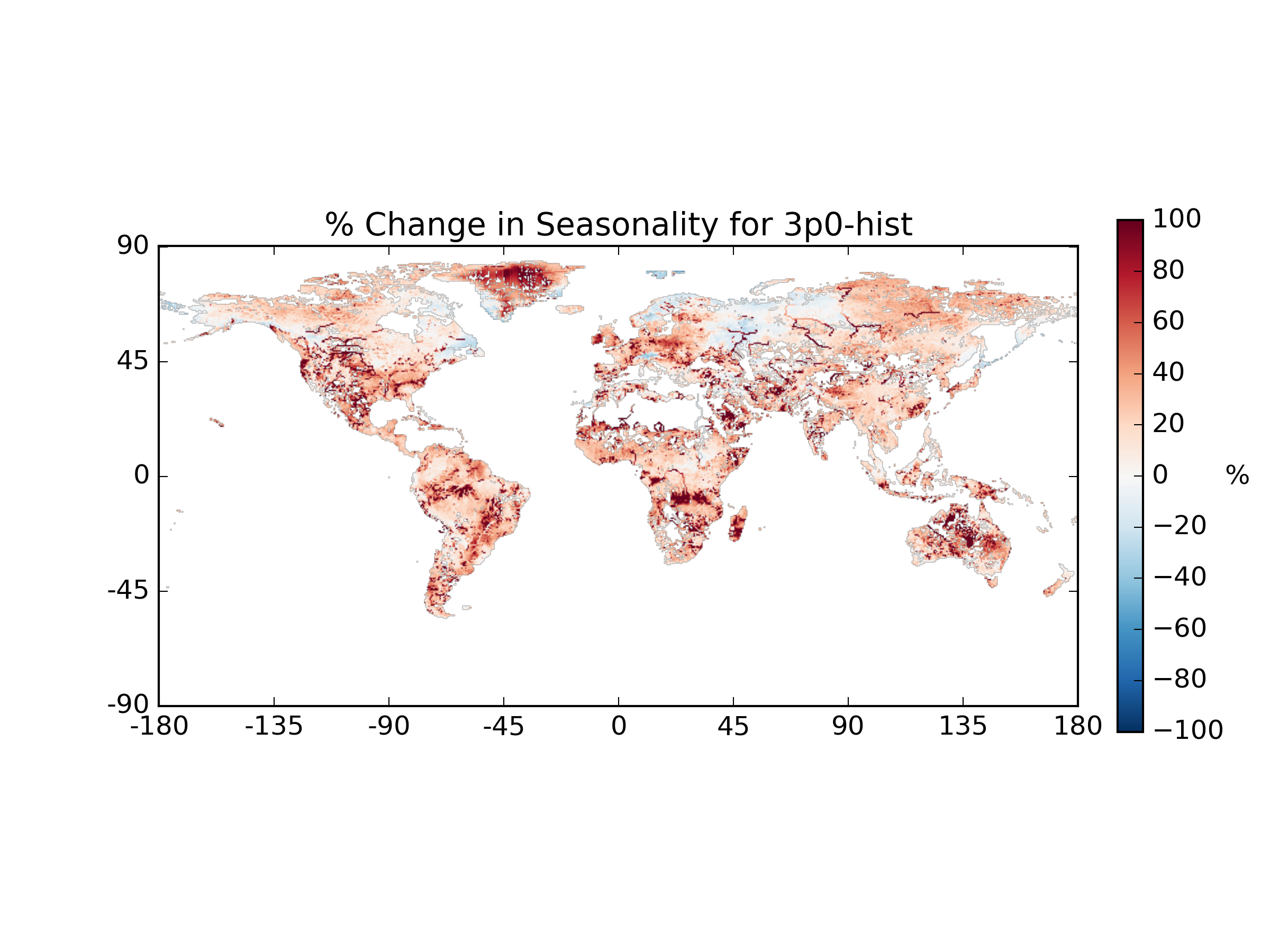 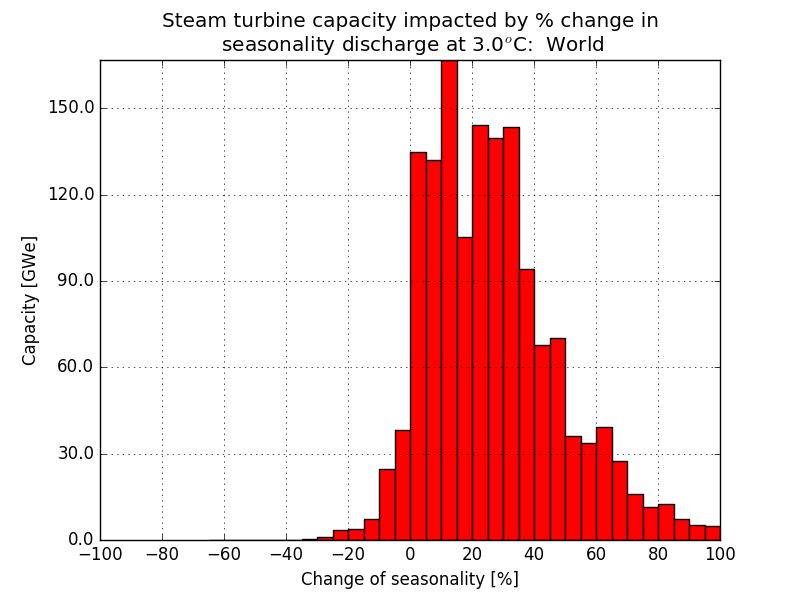 Multiple climate impact scoring
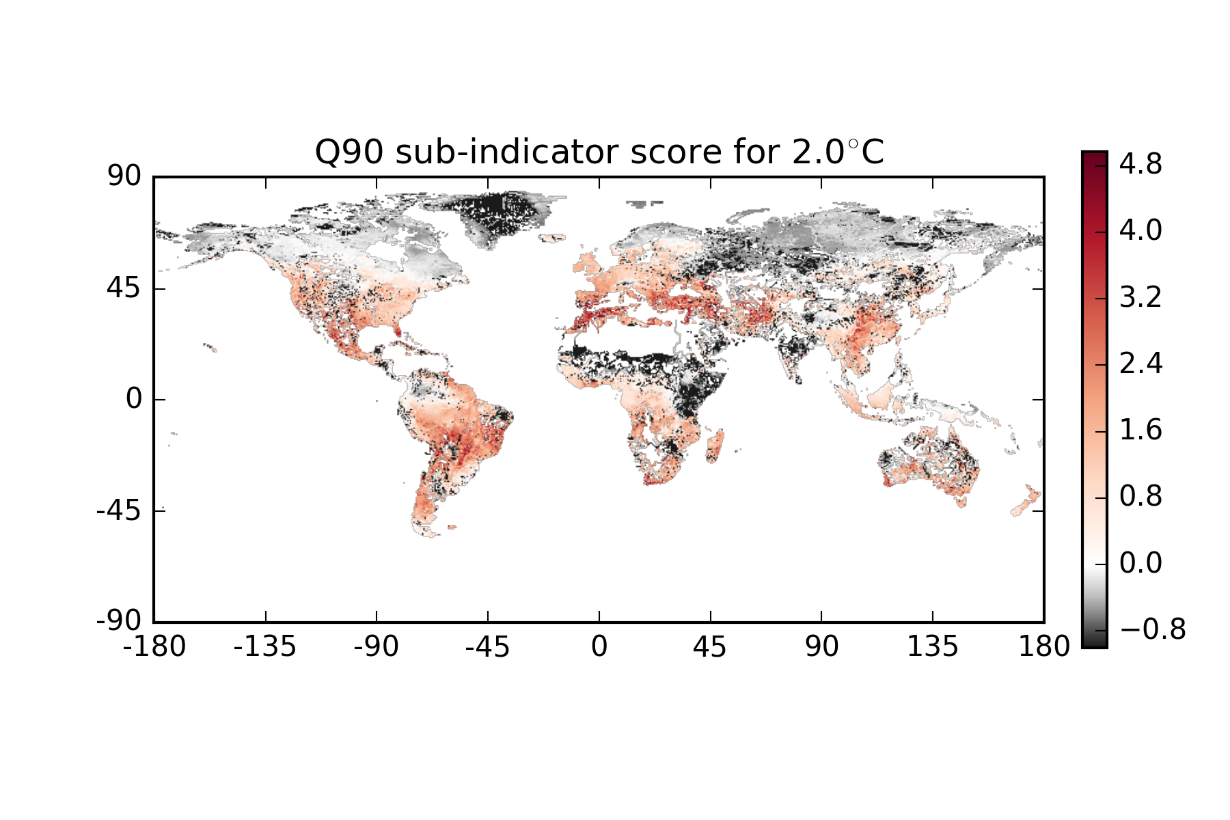 Negative climate impacts scored onto scales
Impacts scales can be adjusted according to preferences
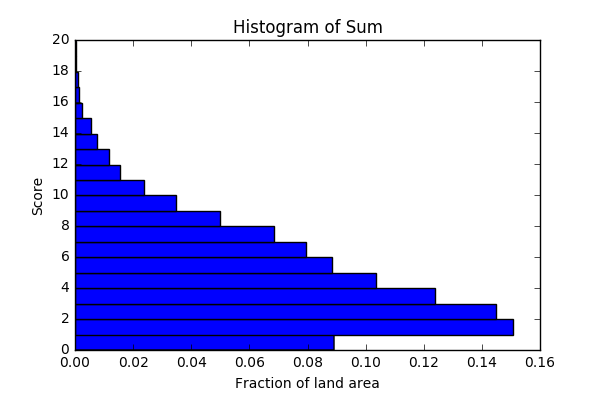 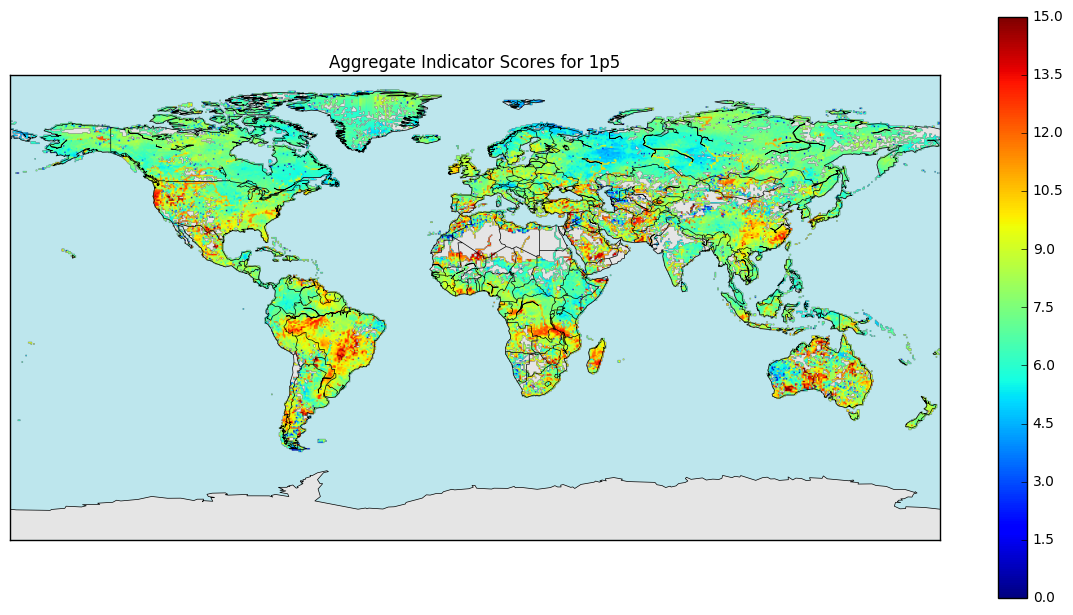 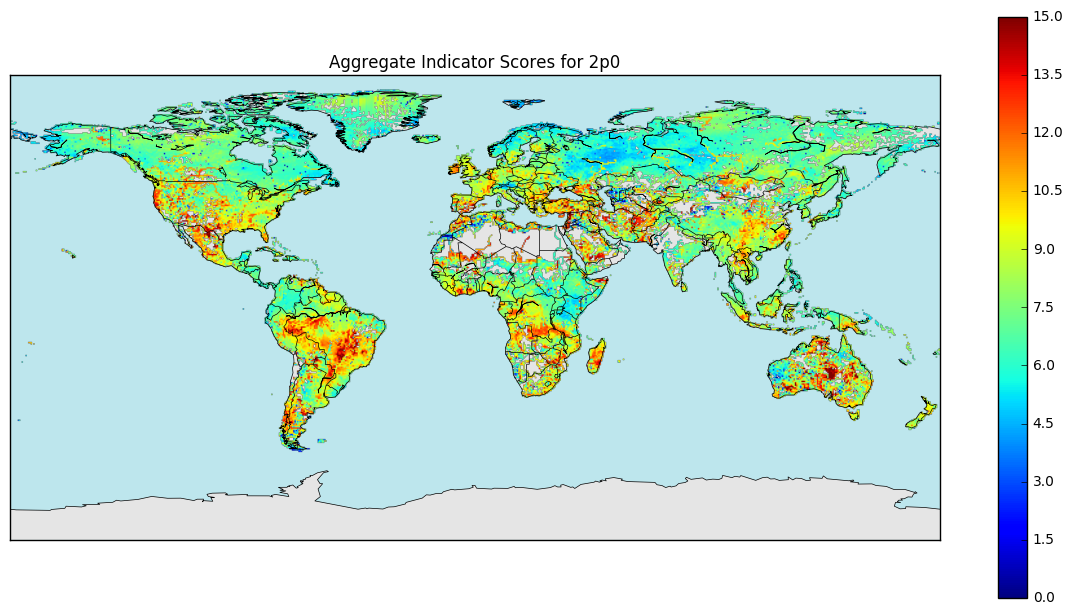 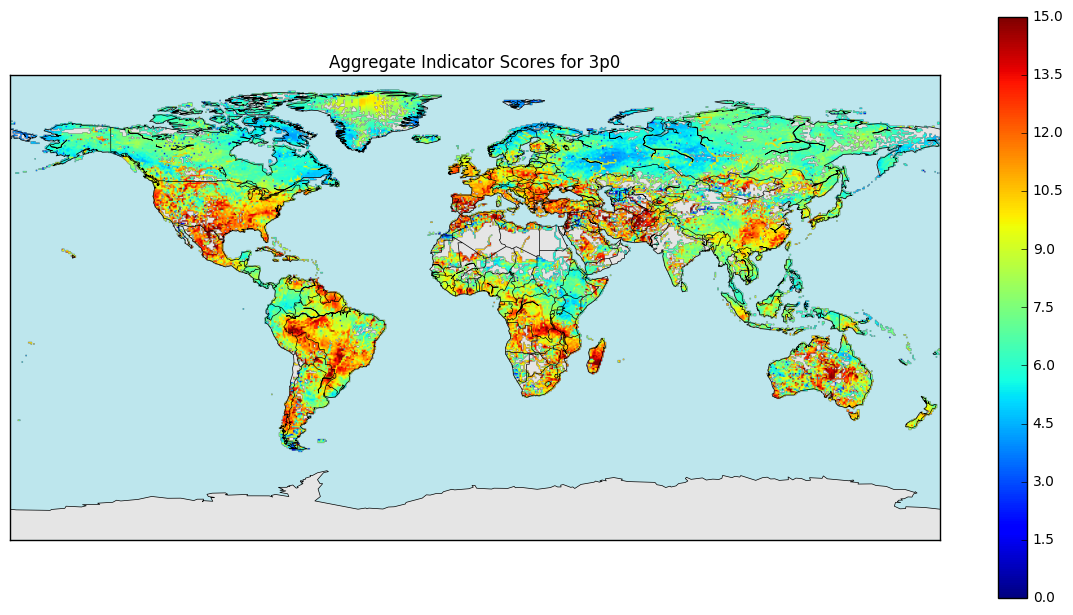 Apply to multiple impacts to make a multi-impact hotspot map:
Q90 low flows
Seasonality
Inter-annual variability
Peak flows
[Speaker Notes: Figures to be updated]
Impact Analysis
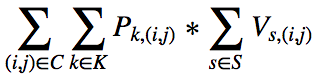 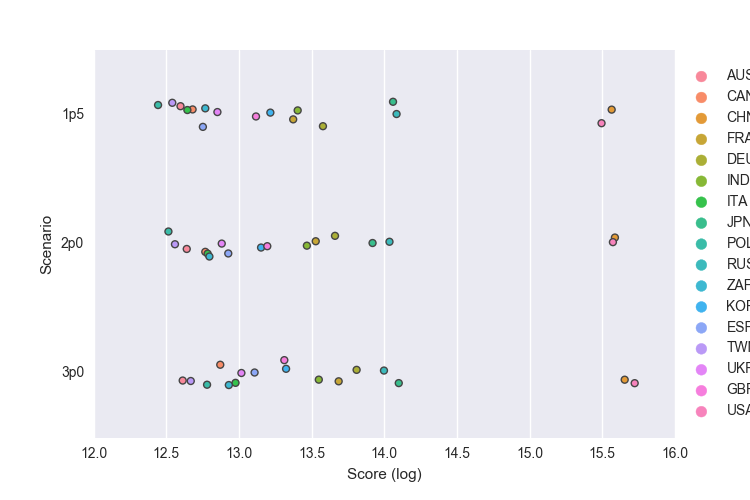 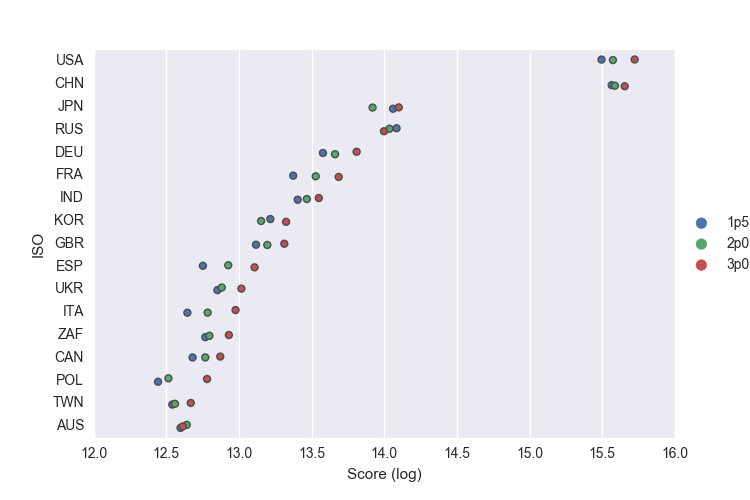 Impact Analysis
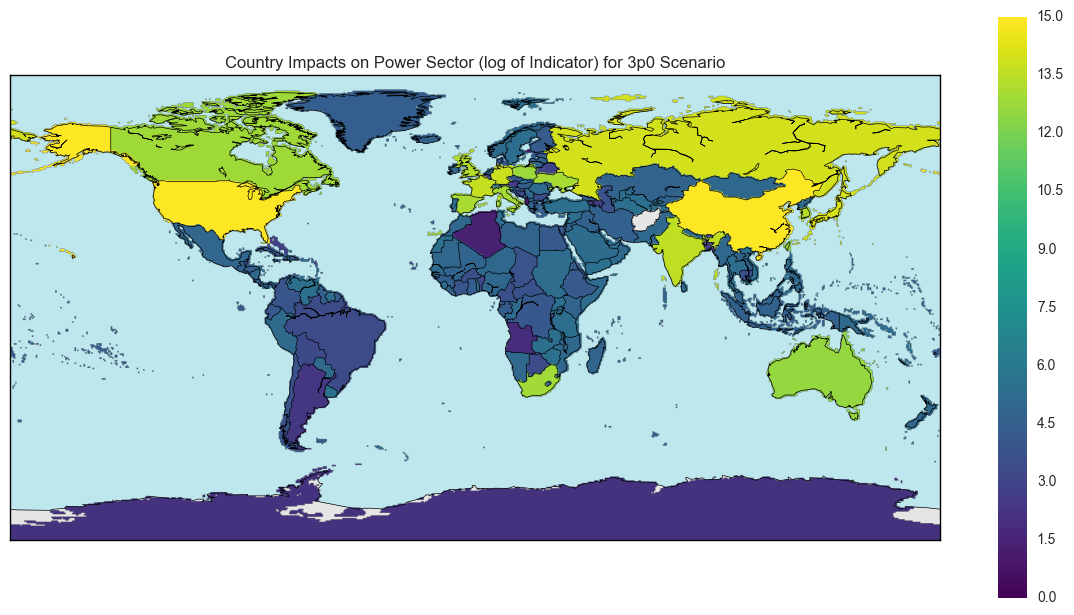 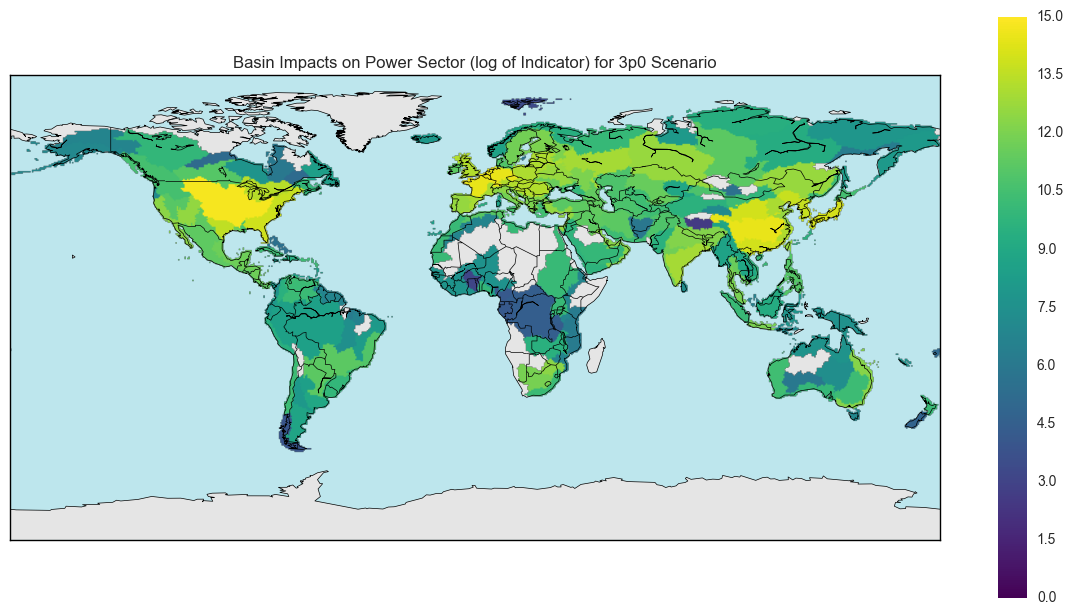 Robustness of climate impacts
Multi-model approaches allow exploration of model uncertainties
Information can be scored/weighted according to model uncertainty
High uncertainty doesn’t always mean poor information
[Speaker Notes: If we have time we will do the Robustness test which is more comprehensive than looking at model agreement – and gives indication of where there are significant and robust changes. 
Based on Knutti and Sedlacek 2012
http://www.nature.com/nclimate/journal/v3/n4/abs/nclimate1716.html
http://www.nature.com/nclimate/journal/v3/n4/extref/nclimate1716-s1.pdf]
Conclusions and Future Work
Take Aways
Up Next
Large quantities of capacity affected
Largest combined impacts observed in China, US, and Russia
Not necessarily strict climate ordering
Model robustness (uncertainty) analysis
Aggregate indicator investigation
Disaggregating power plants
1.5 vs. 2-degrees